NPC Behavior
Jonathan Ziegler
AI Game Programming
3/20/08
NPC Behavior- An Overview
Different NPCs and games require different sorts of behaviors
General methodology of game AI design
Ways to implement NPC Behavior
Hard-scripted
Autonomous
Major Issues with NPC Behavior
Animation
What is an NPC?
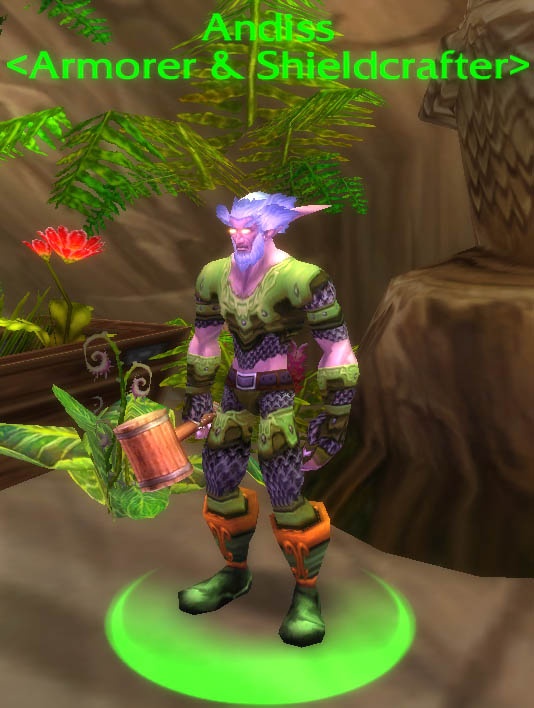 Non-player character
Mobs
Loosely controlled units
Neutral Non-combat NPCs
Computer controlled allies
Origin
D&D
Controlled by DM
Different levels of detail and description depending on importance
Designing A Game AI
“The List”
Brainstorm every possible action and behavior that you want to support
Also, what your AI should not do
Identify Components
Break characters into similar categories
Ex. Friends, foes, and neutral players
Identify Interfaces
Figure out the connections between the components, and how they will interact
Designing A Game AI(Continued)
Development
Behavior Modification
Have others, such as expert players, help tune AI behavior for a more believable behavior pattern
Adjustable behavior values
Testing
Debugging and verifying that the AI is of the appropriate ability and is realistic
Performance Considerations
Make sure not to consume too many resources just for AI, as there are many other things
General NPC AI Goals
Realistic
Consistent
Unique Experience
Not Too Predictable
Above All, Fun
Arcatraz Video
NPC AI in RTS Games
Goals and player input
Units loosely controlled by player, who can provide goals such a an objective to move to or attack
Player doesn’t specify the exact pathing, or all of the contingencies
The units figure out how to go about accomplishing the goals given to them by the player
NPC AI in RTS Games(Continued)
Building Construction/Repair
When told to build a building, must first travel to this location to build it, then make sure it is empty
Three stages of building construction
Foundation
Scaffolding
Completed Building
How to handle collisions with other units or objects?
Wait to until clear
Shunt units and objects to side
Don’t build
NPC AI in RTS Games(Continued)
Other “Smart Behavior”
Users often get frustrated if too much micromanagement is required
Self defense, guarding, ignore, patrol
For citizen units, if idle, help build nearby buildings under construction or find resources to gather
Automatically repairing buildings can be bad
Why?
Other Forms of NPC Behavior
Opponents
Mobs
Other Hostile NPCs
Allies
Party/Squad Members
Pets/Bodyguards
Escort Quests
Neutral
Vendors
Non-combat NPCs
Hard-Scripted NPC Behavior
Predefined actions for NPCs to take
NPCs must be specifically scripted for situations
Not very flexible
If players take unexpected actions or if the environment is changed, NPCs will likely not respond well
Limited replay value due to lack of differentiation
Autonomous NPC Behavior
Emergent Gameplay
Allow developers to be much more free in world creation
Much more flexible
Much more complex
Autonomous NPC Behavior (Continued)
Introduces new forms of difficulties and problems
Chaotic Behavior
NPCs will often behave differently each time and unexpectedly, making it hard to predict and test
Conflicting NPC interactions within the environment
Unrealistic Behavior
No One Lives Forever 2: Ex. Guard wandering off to find a office to work in, leaving his post unguarded
Reaction Rules Systems
If/Then logical statements
Ex:
If ?x sees an enemy		then ?x charge the enemy
If ?x catches the enemy		then ?x punch the enemy
If ?x tired				then ?x rest
If ?x gets hurt			then ?x run home
If ?x gets mortally wounded	then ?x die
Can all be functions, and run through an update function
Problem-Ordering, special cases, and exceptions get difficult to manage as things get more complex
Goal Based Systems
Expand upon reaction rules system, by adding goal states to handle different cases
Uses a FSM to implement
Key element: subgoals that can be processed within goals
By breaking things up into smaller goals, each segment is much more manageable and easier to understand
Supremus Video
Example Goal-Based System
Multiple Conditions
Another key feature to improve upon the capability that seems simple is having multiple conditions
This allows to test for much more complex situations, and handle more cases
Ex:
If SeesEnemy AND Healthy AND Refreshed GOTO ChaseEnemy
Fuzzy Rules
Allow for more behavior differentiation
Can handle different levels of state, such as varying degrees of alertness
Example:
If SeesEnemy AND Healthy AND Refreshed GOTO ChaseEnemy
Could have each have a value between 0 and 1, and only act if the total is greater than a certain value
Behavioral Hierarchies
Breaking behaviors into small units and structuring them hierarchically allows for many things:
Easier to debug
Can load only the needed behaviors into memory
Fewer resources required
More Flexibility
Hierarchical Example
Constraining Autonomous Behavior
Ownership
Limit NPCs “stealing” the areas and objects of others
Each object owned by a particular or class of NPCs
Dependency
Constrain the use of related objects to the appropriate uses
For example, a gun must be loaded before it can be fired
Constraining Autonomous Behavior(Continued)
Responsibilities
Provide realistic actions
Tether a guard to the area he is guarding, for example
Determine actions based on expertise and role of NPC
Relevance
NPCs must know what actions are appropriate for the environment
NPCs themselves must also be appropriate
Constraining Autonomous Behavior(Continued)
Priority
Some actions, such as defending yourself, are much more important than others, like making coffee.
These logical priorities should be reflected and visible in NPC behavior
State of Consciousness
Must know if they and others are conscious, unconscious, or dead
Would look silly if an unconscious NPC was still talking and responding to the player
Constraining Autonomous Behavior(Continued)
Expected State
We expect certain things about the state of environments, such as lights off if no one is in an office, and drawers closed, etc.
NPCs should expect similar things, but not be too picky about just one or two variations
Presence of Others
NPCs should take note when others are around, and act according
For example, don’t turn off lights when other characters are visible still in the room
A Blended Solution
Often, a blend of scripted and autonomous behavior is desirable
Flexibility of autonomous behavior to provide fun emerging gameplay
Scripting used for static plot and story elements
Evasion Pathfinding
If determined action is to escape or evade a player or area, can this be done?
A* can be applied
Instead of finding distance from point A to B, find the minimum distance path out of the boundary of the evasion circle (a certain distance away from a player, for example)
Evasion Pathfinding
Ahead or Behind?
When NPCs are attempting to lead or follow players, it is important to know if the NPC is ahead or behind of the player
Don’t want to make a player wait too much, or get way ahead of the player
Solutions:
Check distances to goal
In complex environments, A* can be used to get a more accurate view of who is ahead or behind
Determining Ahead or Behind
Character Behavior Animation
NPCs will perform many actions that should have animation to make them apparent and realistic
Often, many actions will occur simultaneously or in succession, and this transitions and conflicts must be handled
Potential solutions
Animation controllers for each part of the body
Single layered, prioritized animation system
Prioritization and Categoration
Prioritization can be done using a range of integers, with similar priority actions mapped to similar values
Ex. Idle Animations 0, walks 5, attacks 10, reactions 20, deaths 100
Animations can be categorized by the regions of the body they effect
This can be done using a bit-flag animation category enumeration type
Example Enumeration Type
Animation Controller
Compares categorizations and priorities to decide which animations to play, and which to stop playing
Applies more general category animations first, and overwrite parts with higher priority more specific animations
Problem: How can the transitions between animations be made smooth and natural?
Blending Transitions
Bone caching
Store array of recent bone rotations
New animation uses the previous bone rotations for its first few frames, and gradually blends in fewer of the cached frames, putting it’s movements into the cache
Debugging
Especially hard with autonomous NPC behavior
A given situation which causes an error may very rarely occur
Not always obvious what is happening
Valuable tool-ability to enter debugging mode as an option or console command
Helpful Debugging Information
Tree of current behaviors, or current goal and subgoals
Current animation name, ID, and other details
Current movement and pathing information, and other events
Ways to display:
Display in game text window
Dump all events and information to a log
3D visuals i.e. velocity vectors, movement graph, assorted line-segments
Conclusion
There are many aspects  of NPC behavior
Often times, autonomous NPCs will behave in unexpected ways
A balance should be found between optimal behavior, and practicality and resource usage